Sahirul Alim Tri Bawono
BPMN
BPMN
A standard Business Process Model and Notation (BPMN) will provide businesses with the capability of understanding their internal business procedures in a graphical notation and will give organizations the ability to communicate these procedures in a standard manner. (https://www.bpmn.org/)
Event
Start event
Intermediate event
End event
Start event
Start Event digunakan untuk memulai sebuah proses pada waktu yang telah ditentukan.
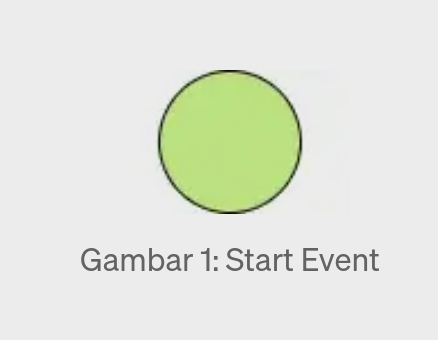 Intermediate Event
Intermediate Event digunakan untuk menunjukkan kejadian atau kondisi yang mempengaruhi jalannya suatu proses bisnis, tetapi tidak memulai atau mengakhiri proses.
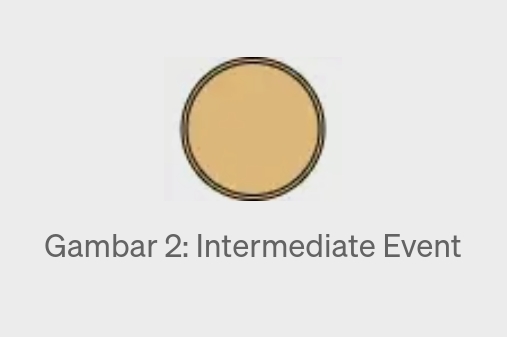 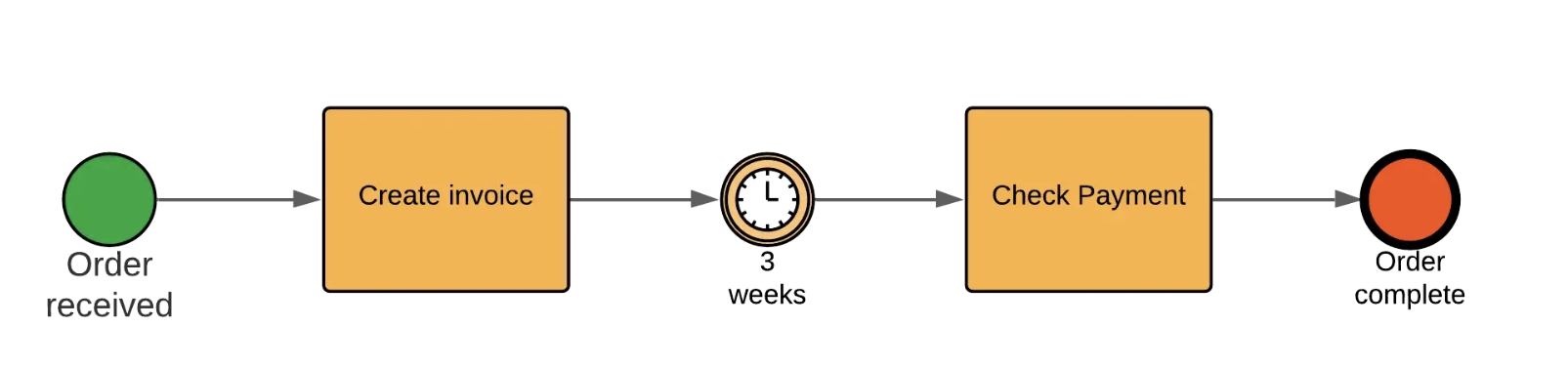 End event
End Event adalah event yang menandakan alur proses bisnis berhenti / selesai.
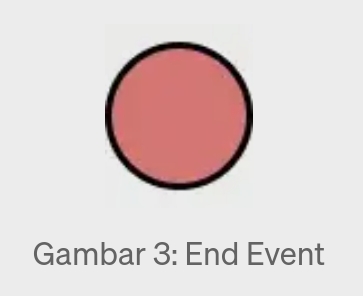 Alur
Sequence Flow
Message Flow
Assosiate
Sequence Flow
Alur Sequence (Sequence flow) digunakan untuk menunjukkan urutan yang kegiatan akan yang dilakukan dalam sebuah proses.
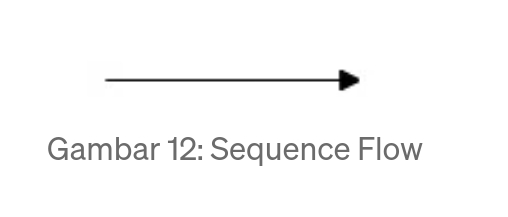 Message Flow
Alur Pesan (Message Flow) digunakan untuk menunjukkan aliran pesan antara dua entitas yang siap untuk mengirim dan menerima.
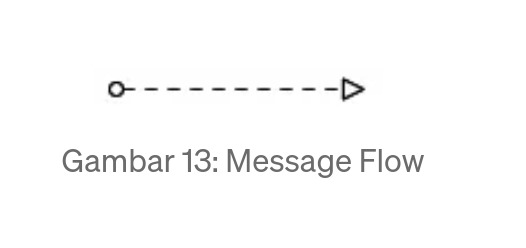 Assosiate
Asosiasi (Association) digunakan untuk asosiasi data, informasi dan artefak dengan aliran benda.
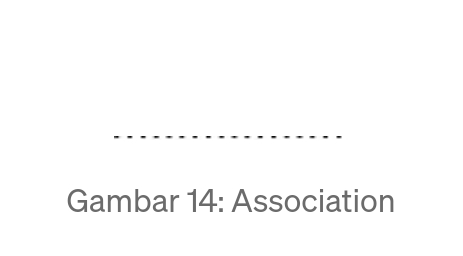 Task
Manual Task
User Task
Send Task
Receive Task
Service Task
Script Task
Manual task
Task yang digunakan untuk mendefinisikan task diluar business process engine dan dilakukan langsung secara fisik oleh user. Contohnya
Mencetak Dokumen
Mengantar Barang
Memasang Kabel Listrik
Menelepon Pelanggan
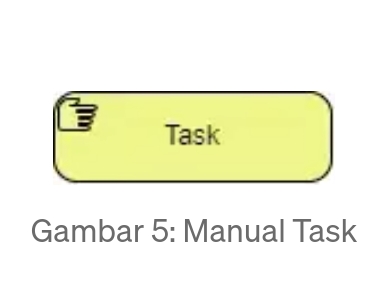 User task
Task yang memerlukan peran manusia/user untuk menyelesaikan task tersebut dengan bantuan aplikasi perangkat lunak. Contohnya:
Input Data pribadi
Menerima Permintaan
Mencentang Pekerjaan yang Sudah Selesai.
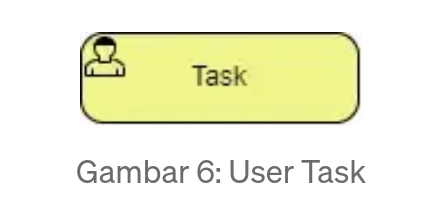 Send task
Task yang digunakan untuk mengirimkan pesan. Task ini selesai jika pesannya telah terkirim. Contohnya:
Mengirim permintaan akses
Mengirim permintaan cek inventaris
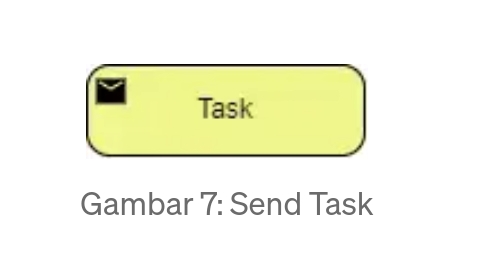 Receive task
Task yang digunakan untuk menerima pesan.
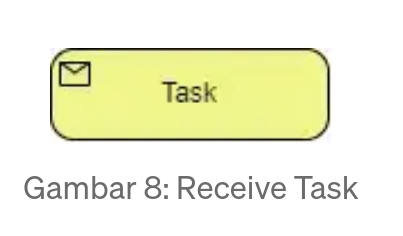 Service task
Task yang digunakan untuk memanggil layanan dalam menyelesaikan task-nya, bisa menggunakan web service atau aplikasi automated. Task ini biasanaya lebih ke task yang teknikal, seperti keperluan untuk memanggil aksi dari Backend atau melalui integrasi dengan aplikasi lain. contoh:
Membuat akun baru
Booking kamar hotel/tiket pesawat
Publish artikel ke media sosial
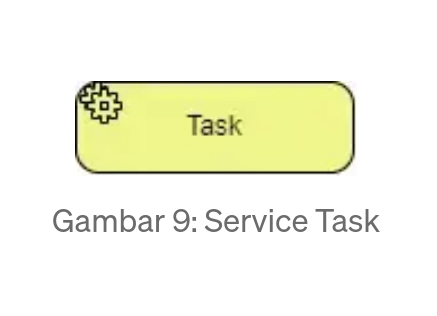 Script task
Aktivitas otomatis yang akan dieksekusi langsung di engine sehingga harus menggunakan bahasa yang dapat dieksekusi oleh business process engine. Engine akan mengeksekusi script ketika task-nya dijalankan dan setelah script selesai dijalankan maka task dianggap selesai. Contoh
Validasi Pemesanan Makanan
Validasi Beberapa kali sudah memilih opsi tertentu.
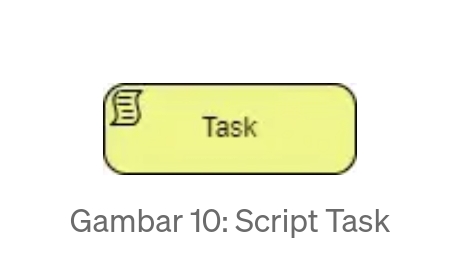 Gateway
Exclusive Gateway
Parallel Gateway
Inclusive Gateway
Exclusive Gateway
percabangan yang mengharuskan hanya ada satu jalur yang dipilih. Jika salah satu jalur dipilih, jalur yang lain tidak akan dilalui. Jika menggunakan gateway ini, harus ditentukan kondisi apa yang menyebabkan jalaur tersebut dilalui.
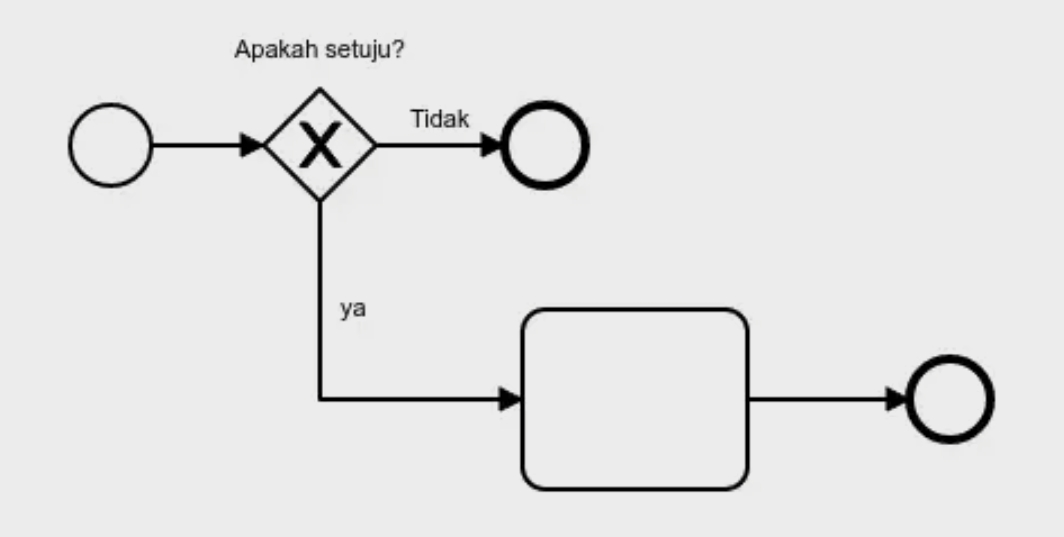 Parallel Gateway
Parallel Gateway adalah percabangan yang mengharuskan semua jalur dilalui, tidak boleh ada jalur yang tidak dilalui.
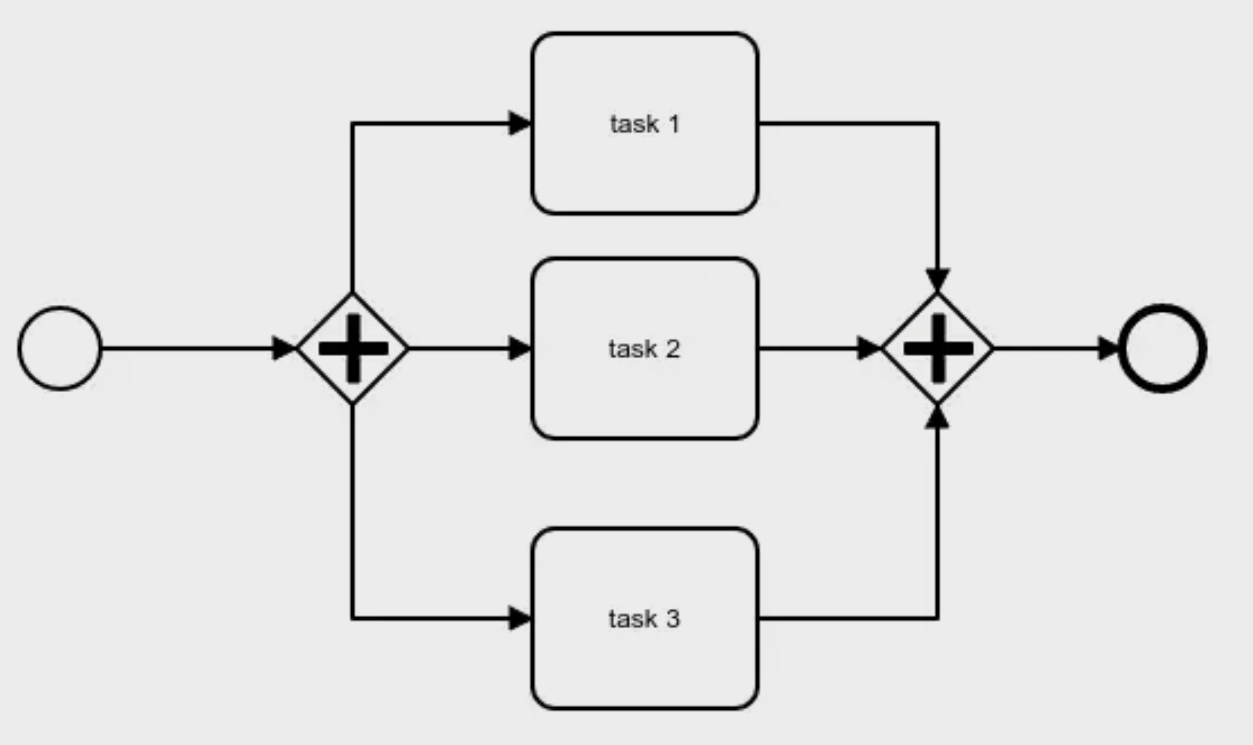 Inclusive Gateway
percabangan yang memungkinkan minimal satu jalur dan bisa lebih dilalui. Jika menggunakan gateway ini, harus ditentukan kondisi apa yang menyebabkan sebuah jalur dilalui.
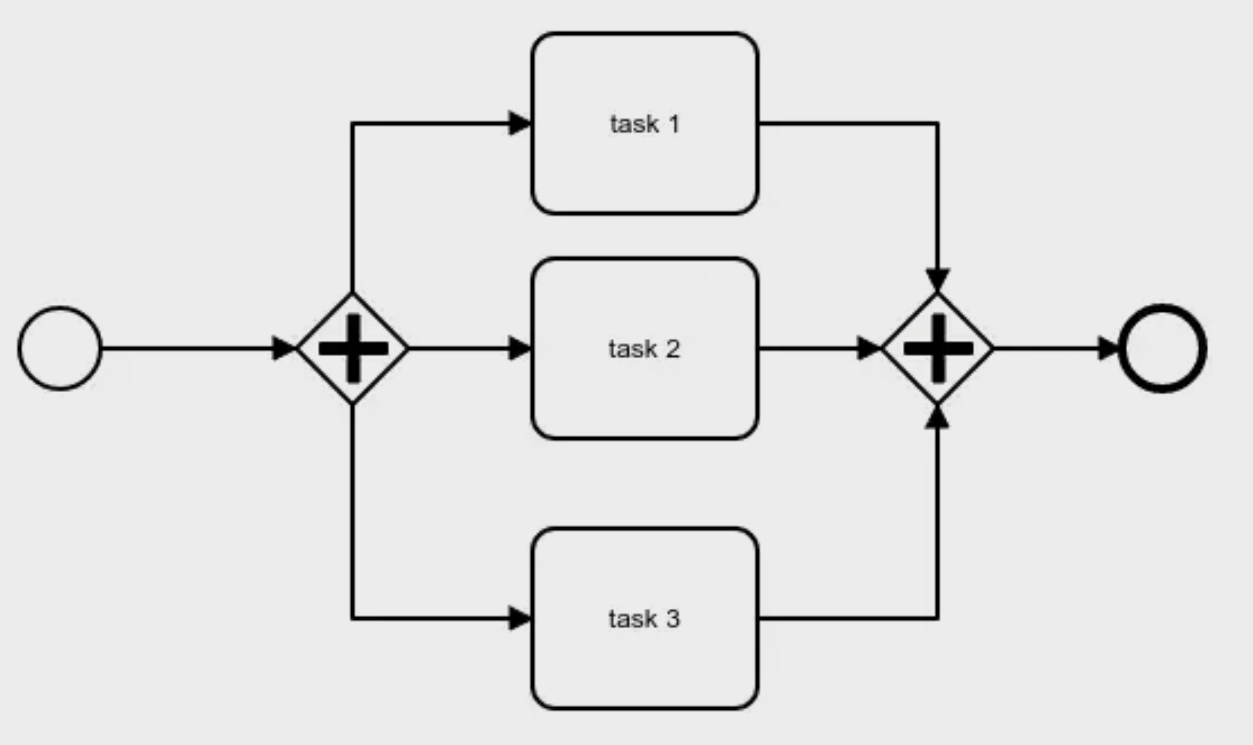 Pool vertical & pool horisontal
Pool berfungsi sebagai representasi grafis dari pelaku/peserta kolaborasi. Hal ini juga bertindak sebagai “swimlane” dan wadah grafis untuk partisi satu set kegiatan dadi Pools lain, biasanya dalam konteks situasi B2B.
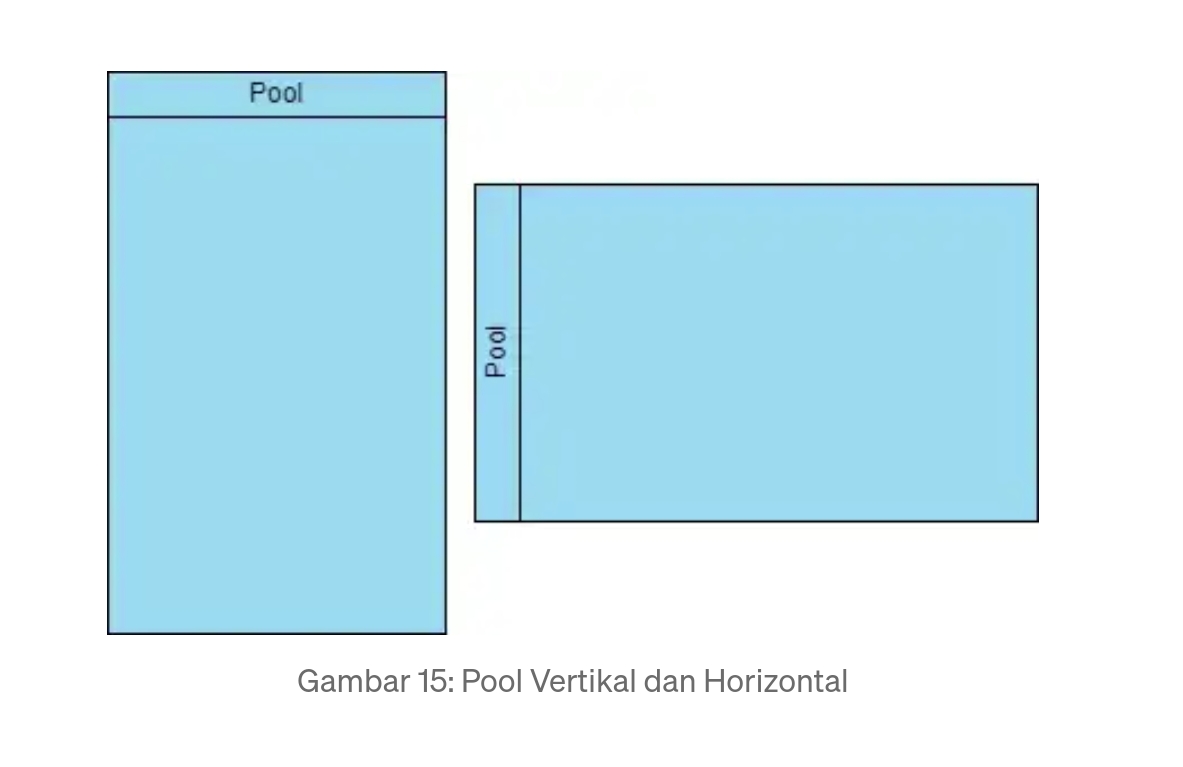 Lame
Lane adalah jalur yang digunakan untuk mengatur dan mengkategorikan Kegiatan.
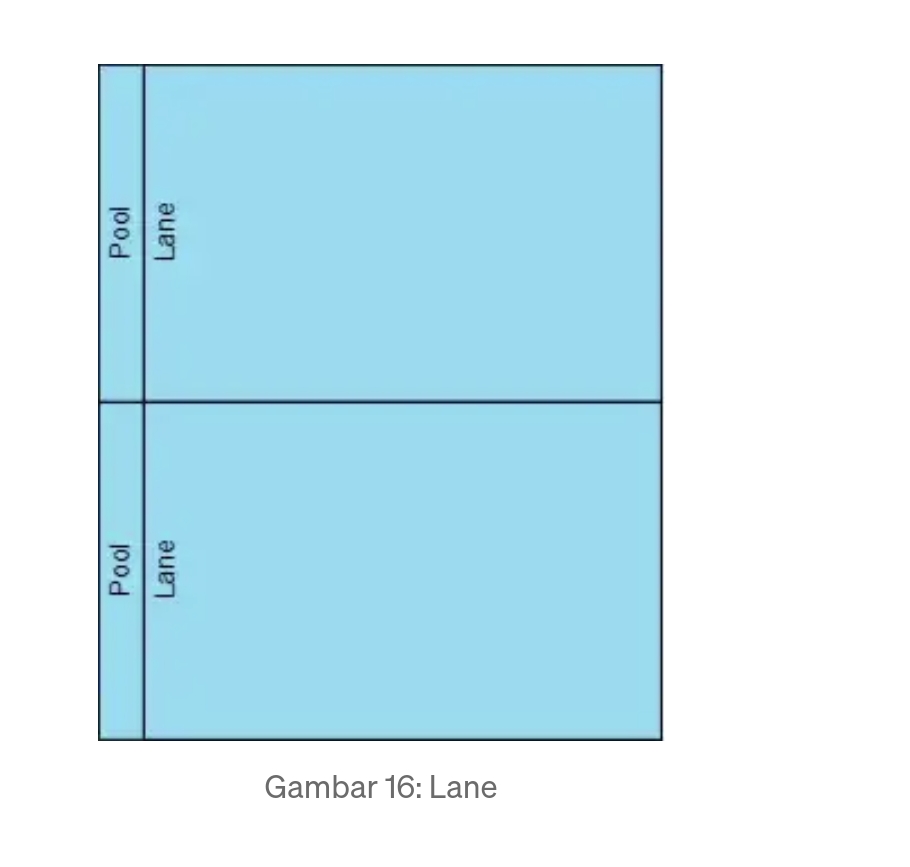